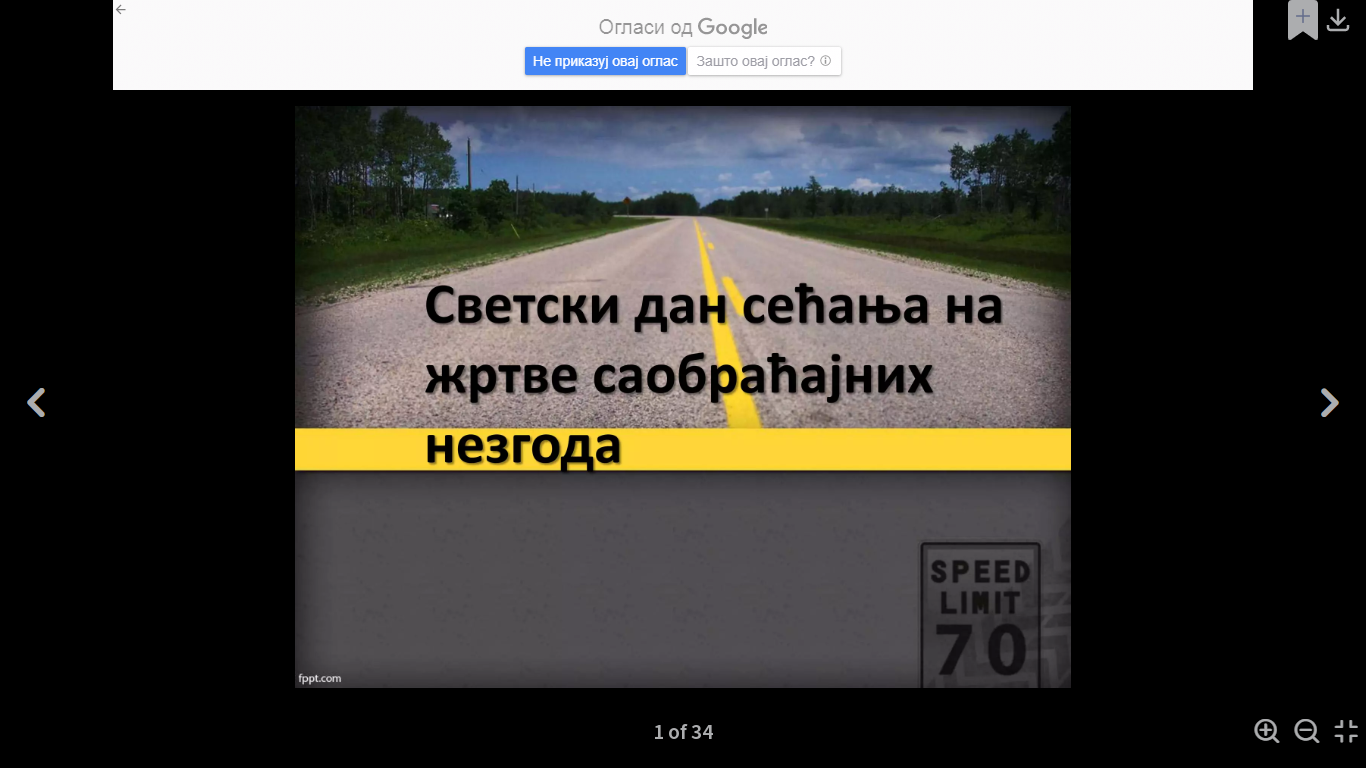 Припремили ученици одељења V-3 са одељењским старешином Снежаном Панић Основна школа “Вук Караџић” Лозница
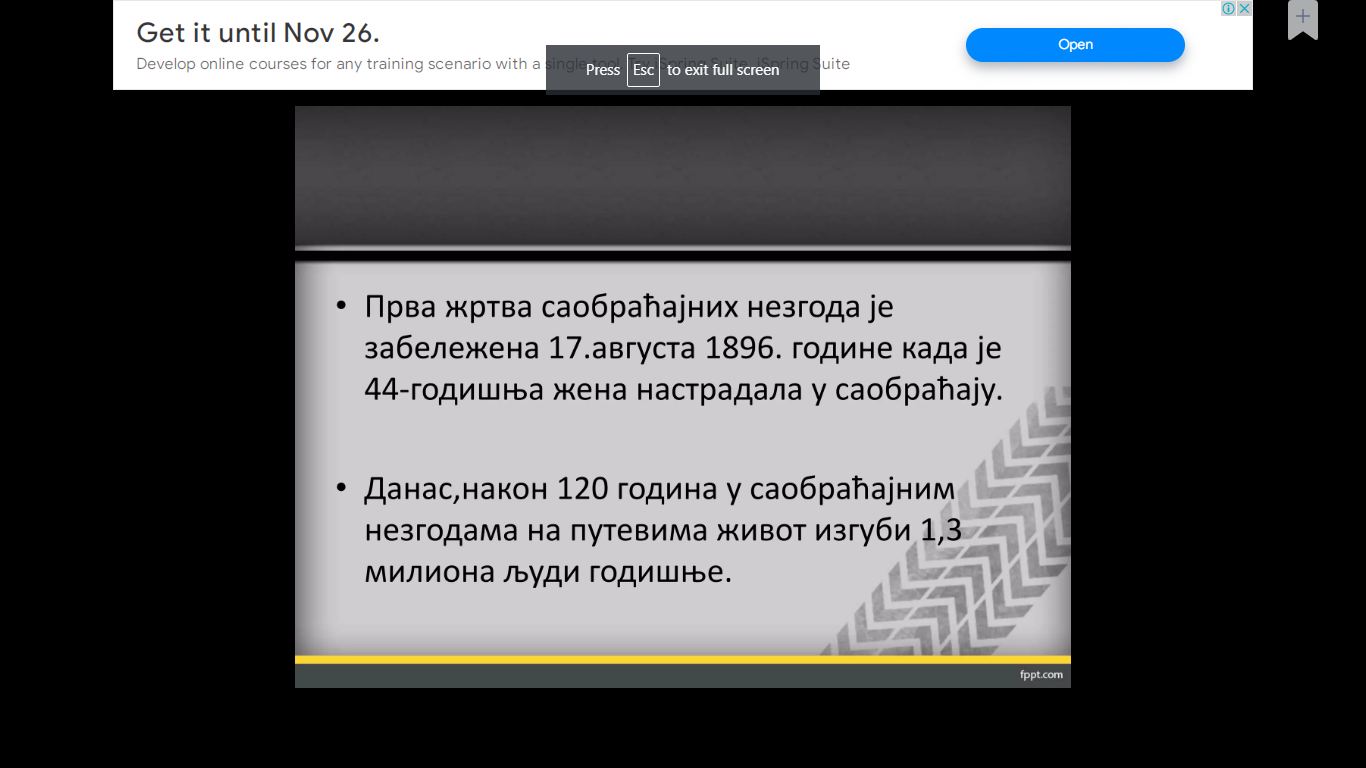 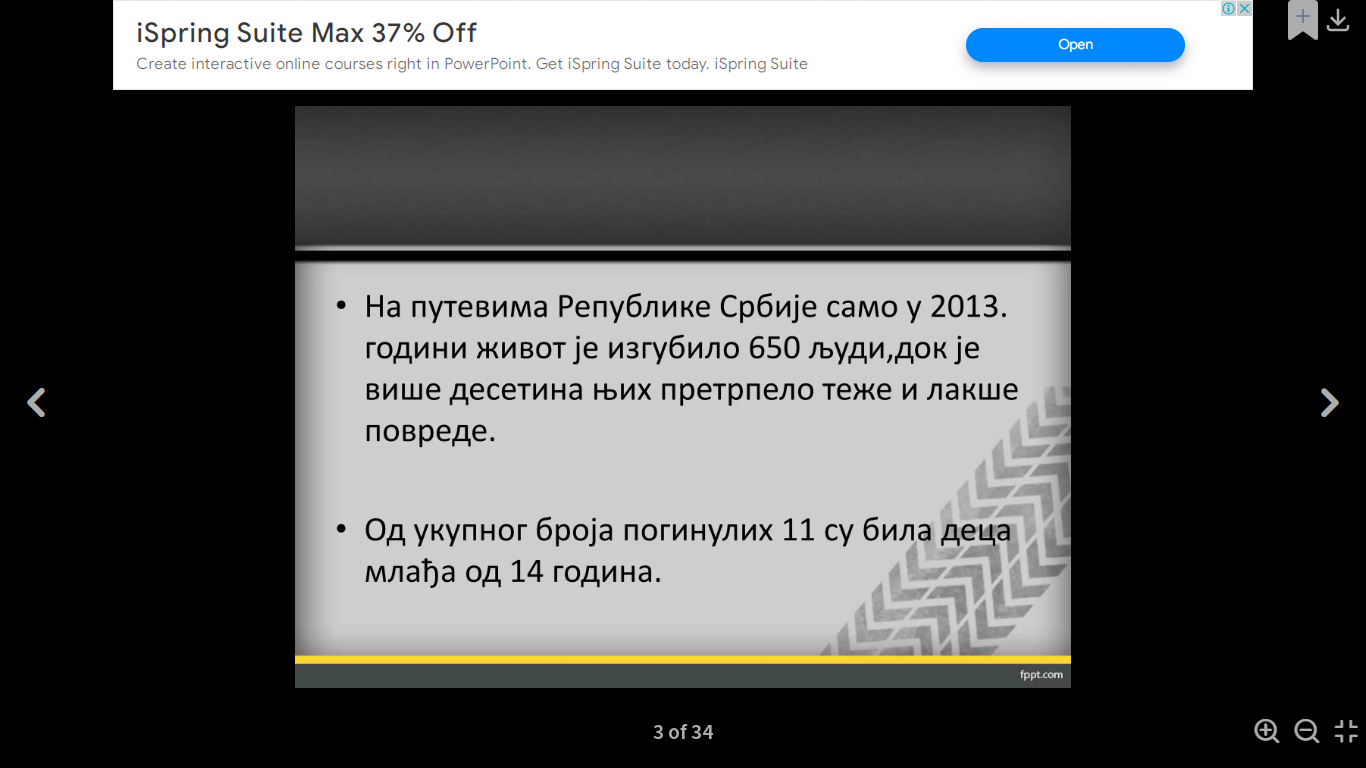 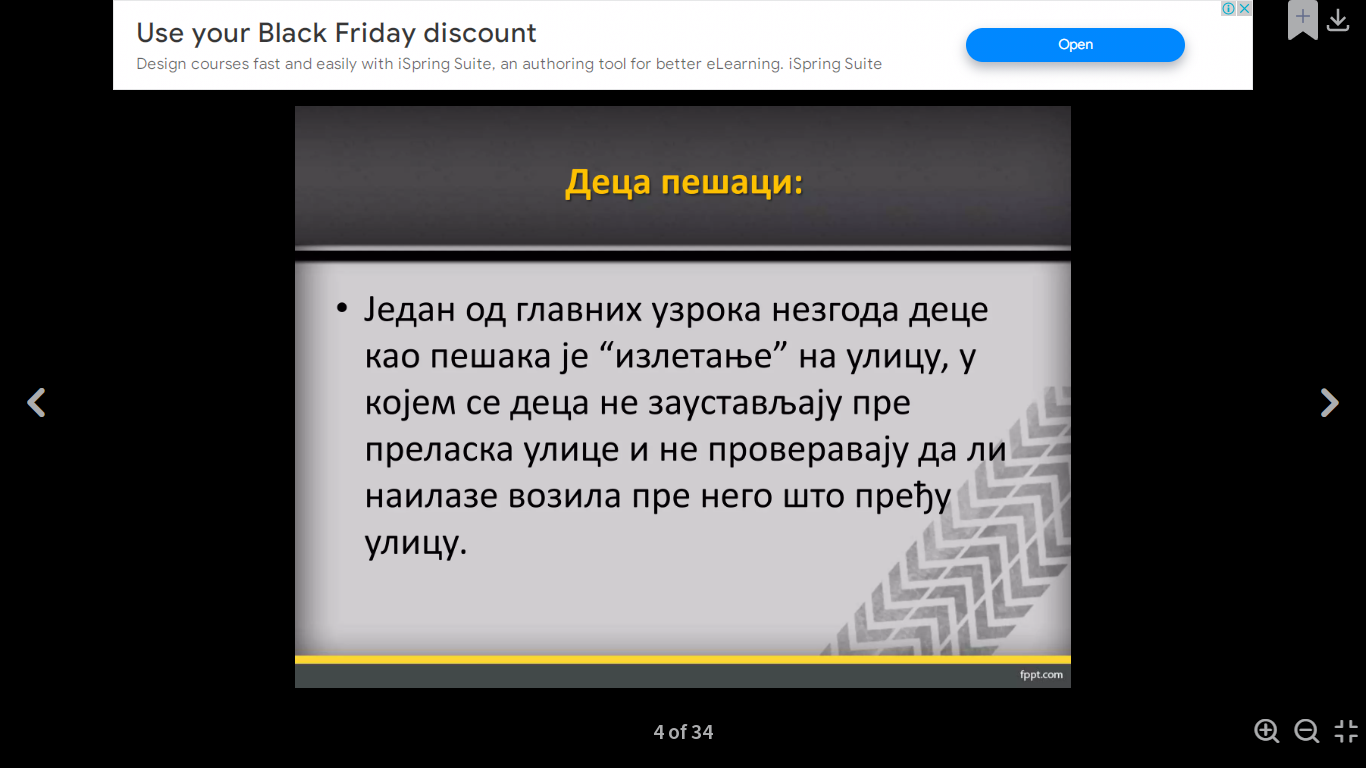 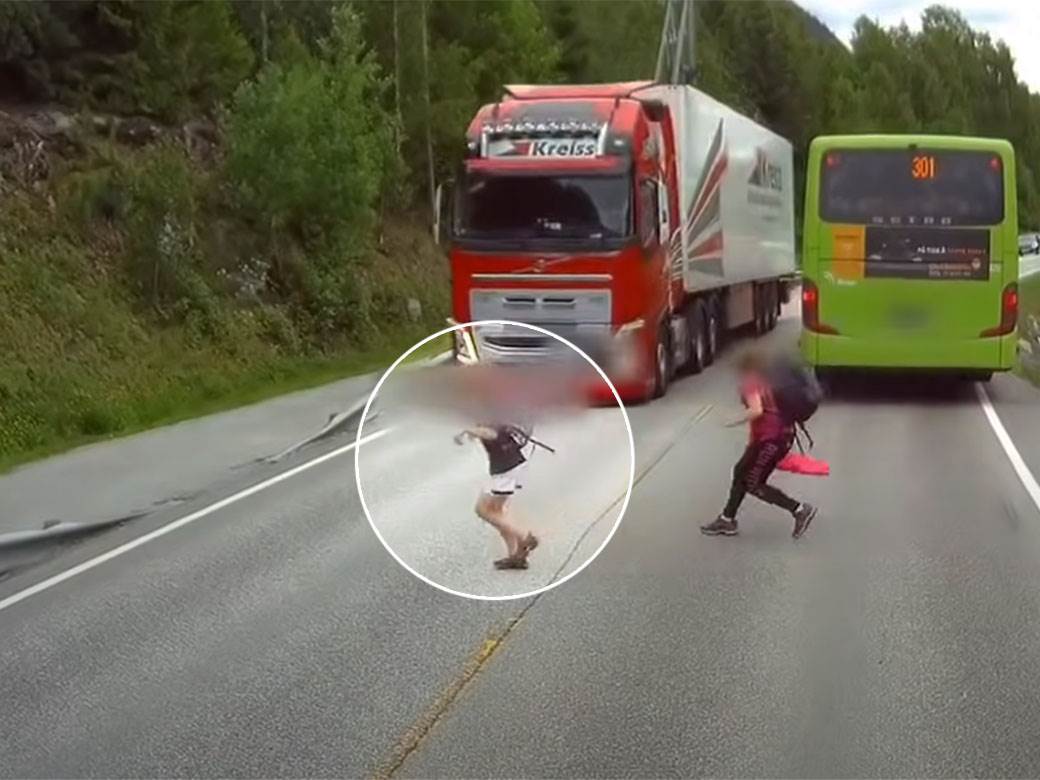 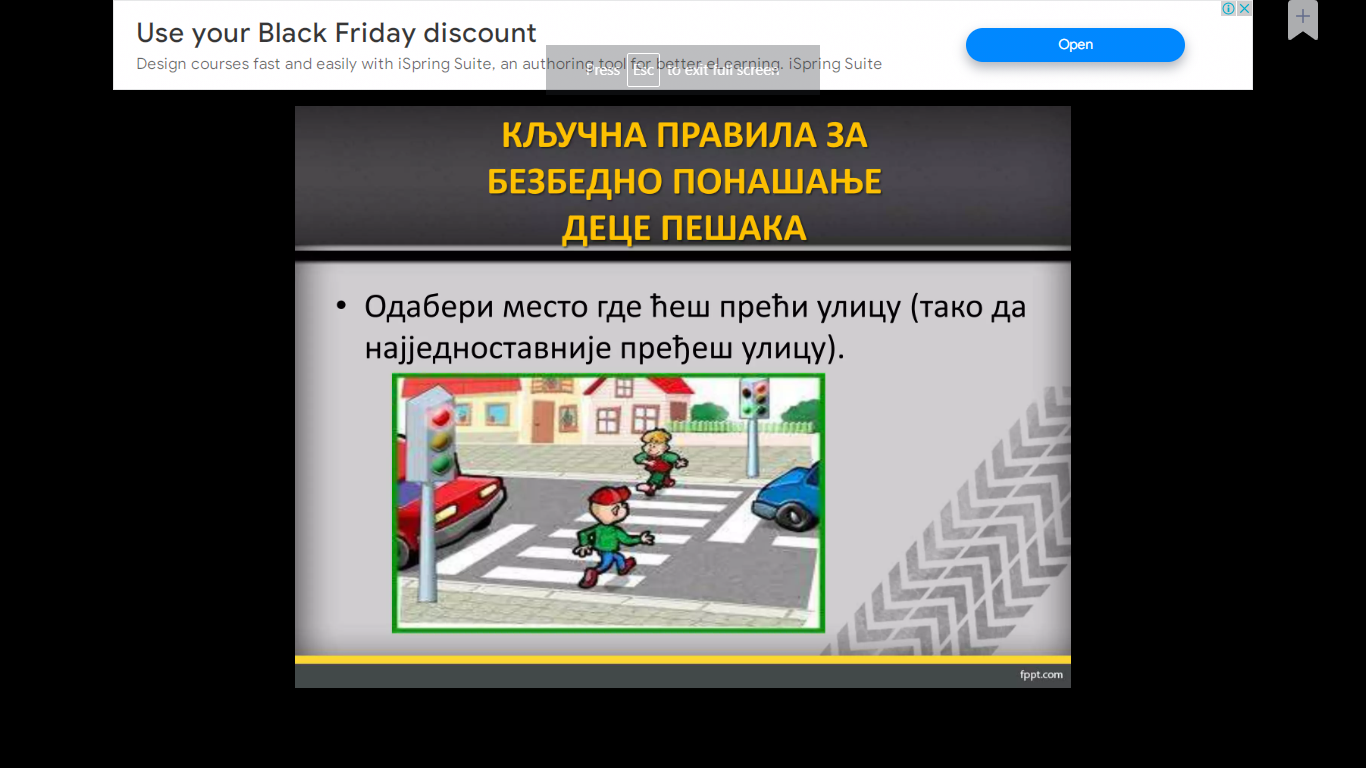 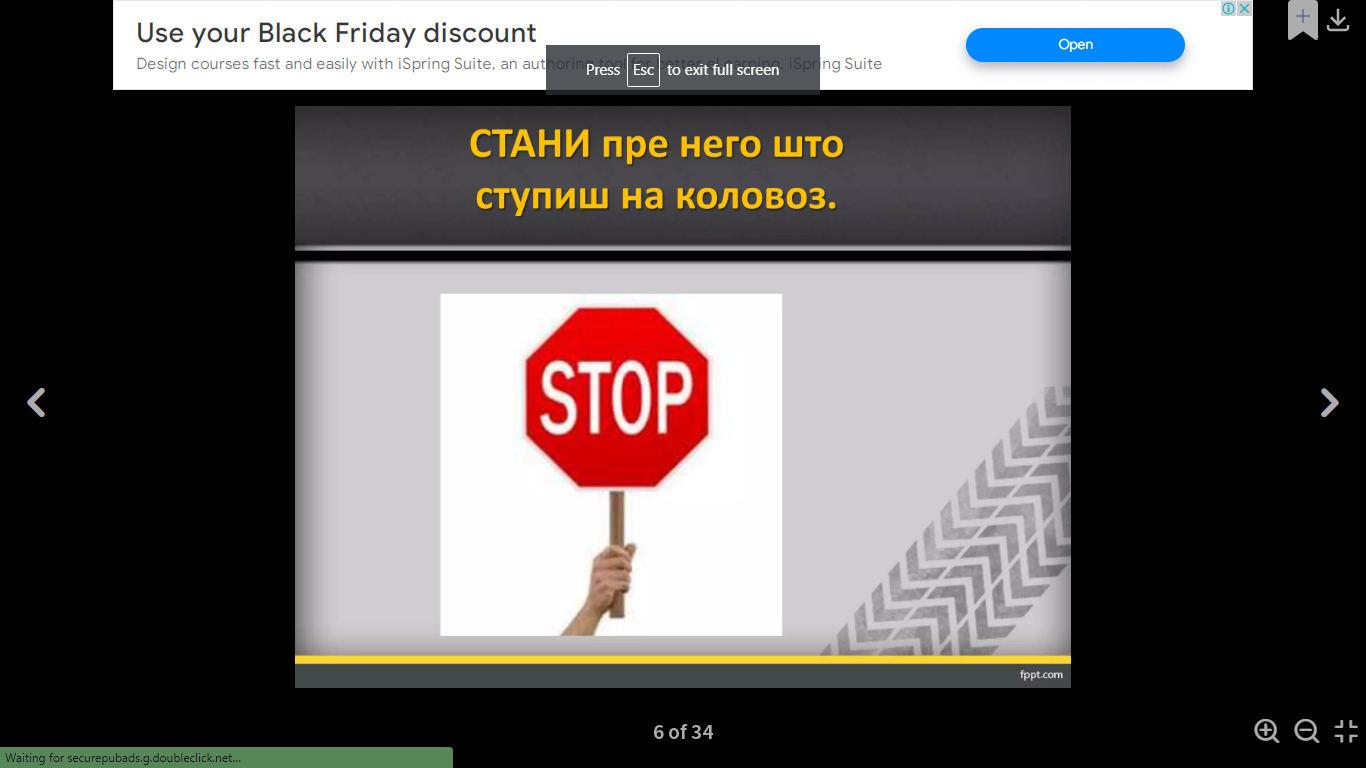 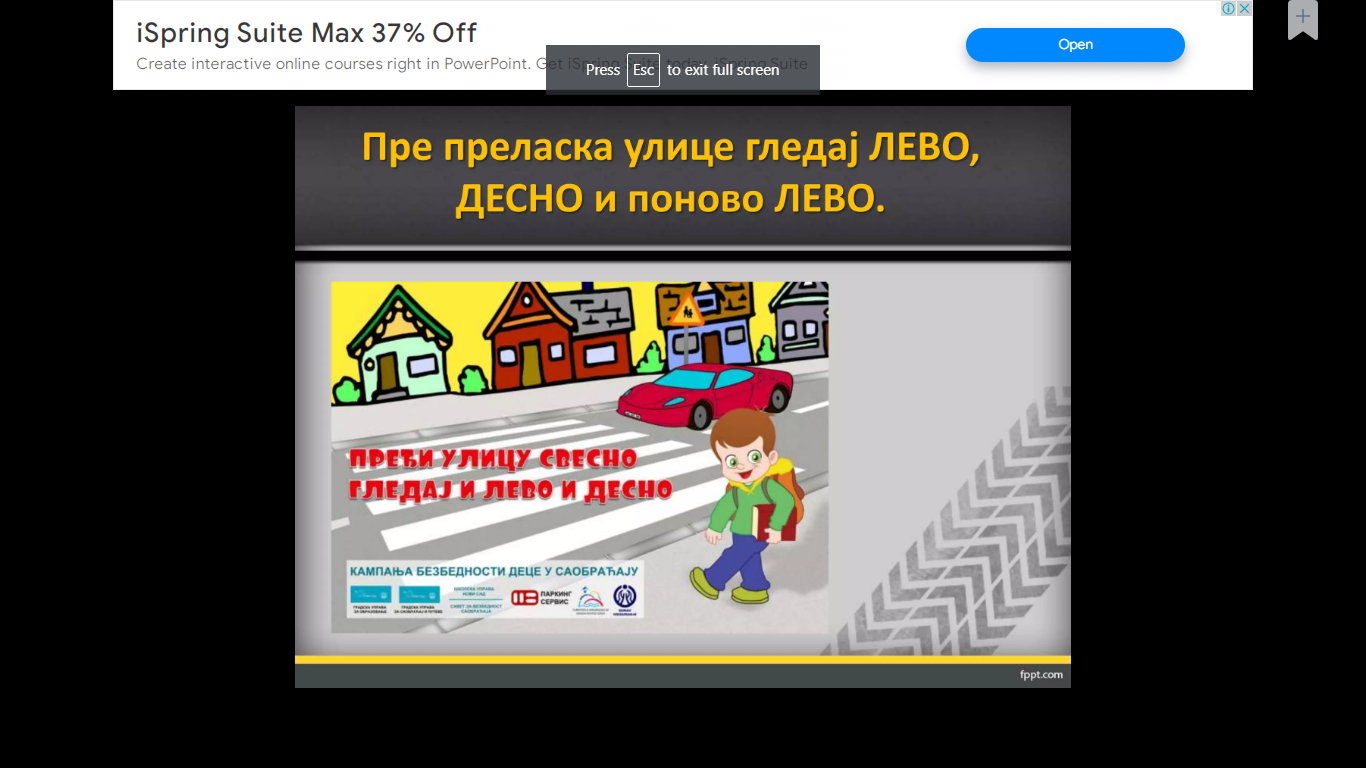 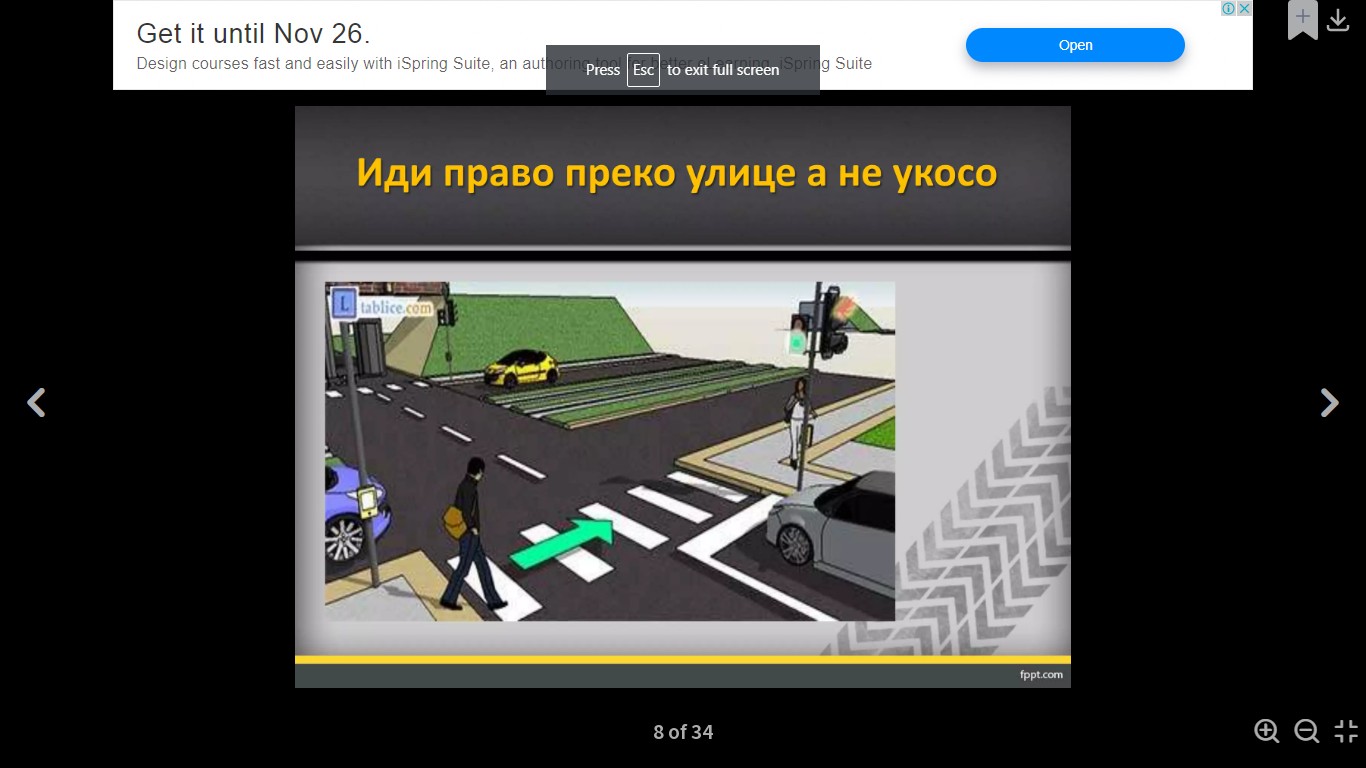 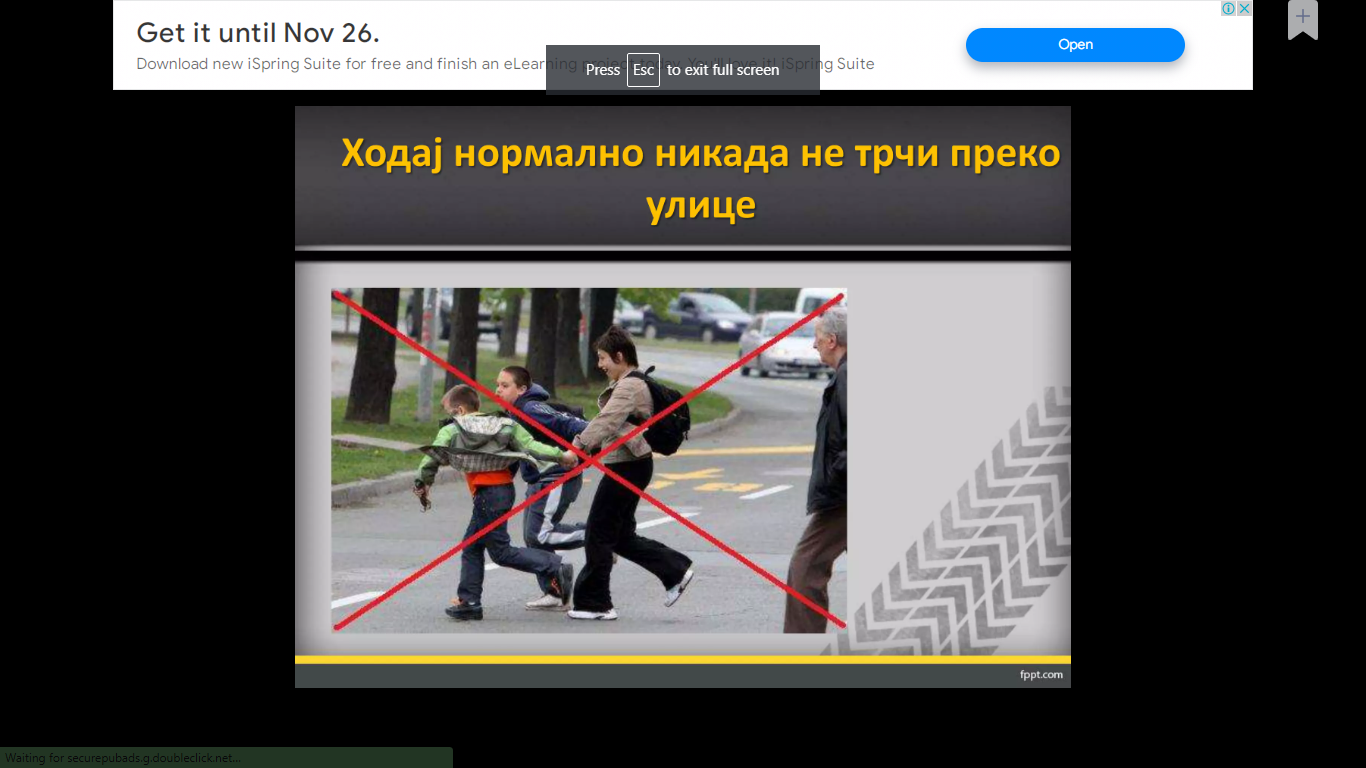 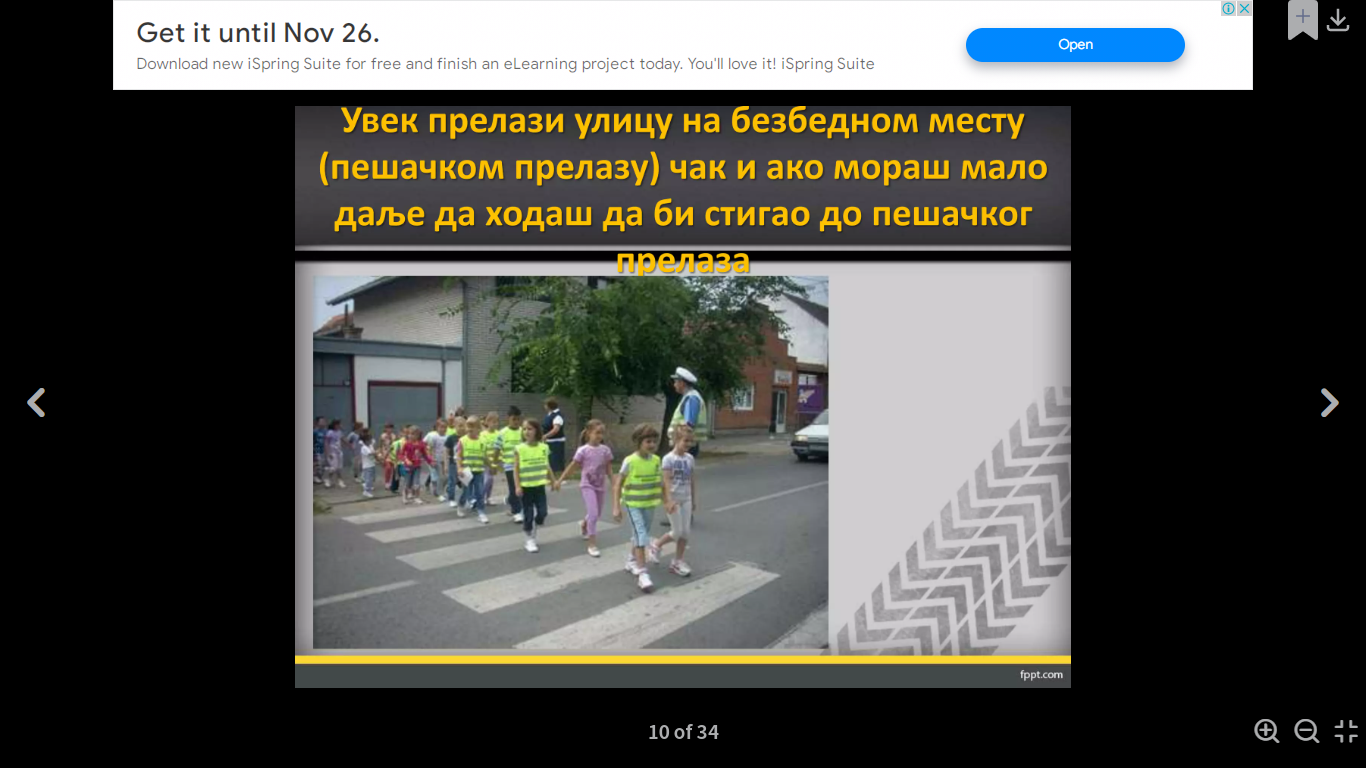 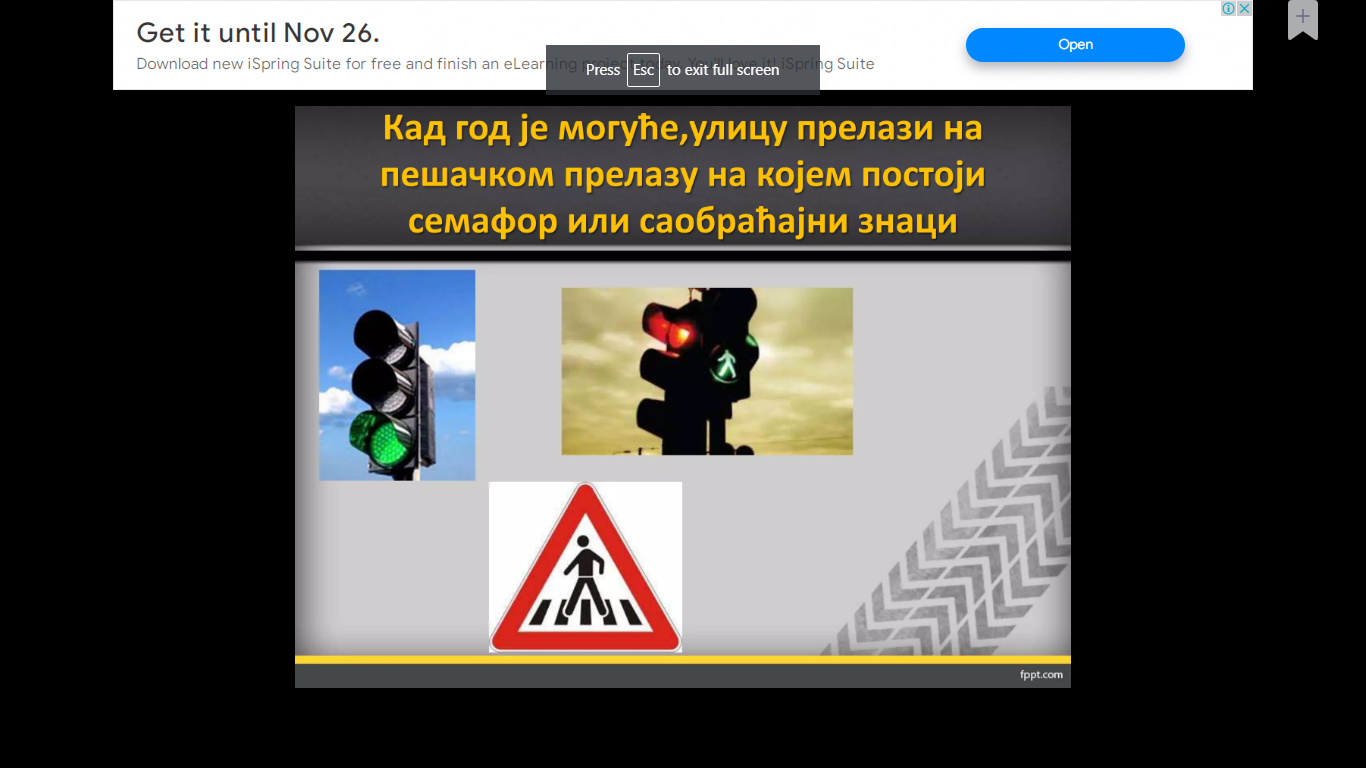 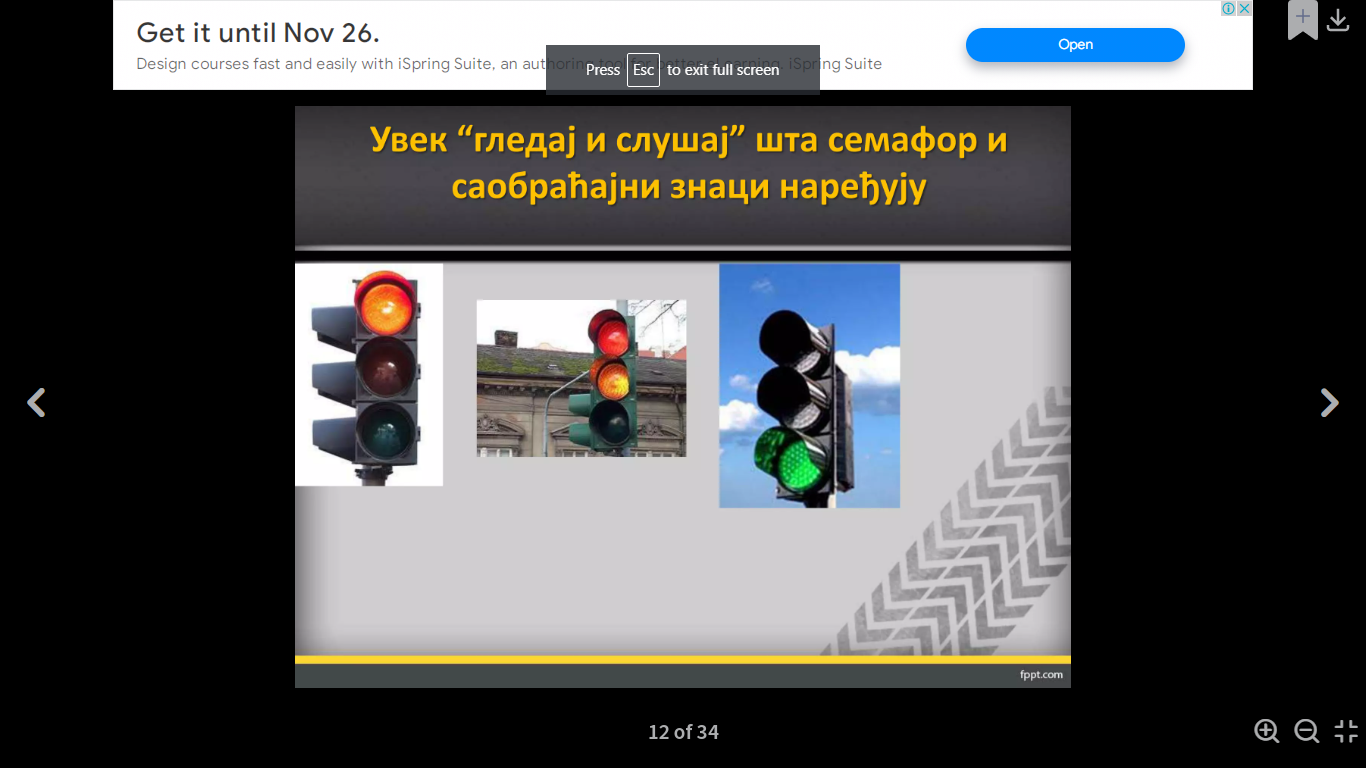 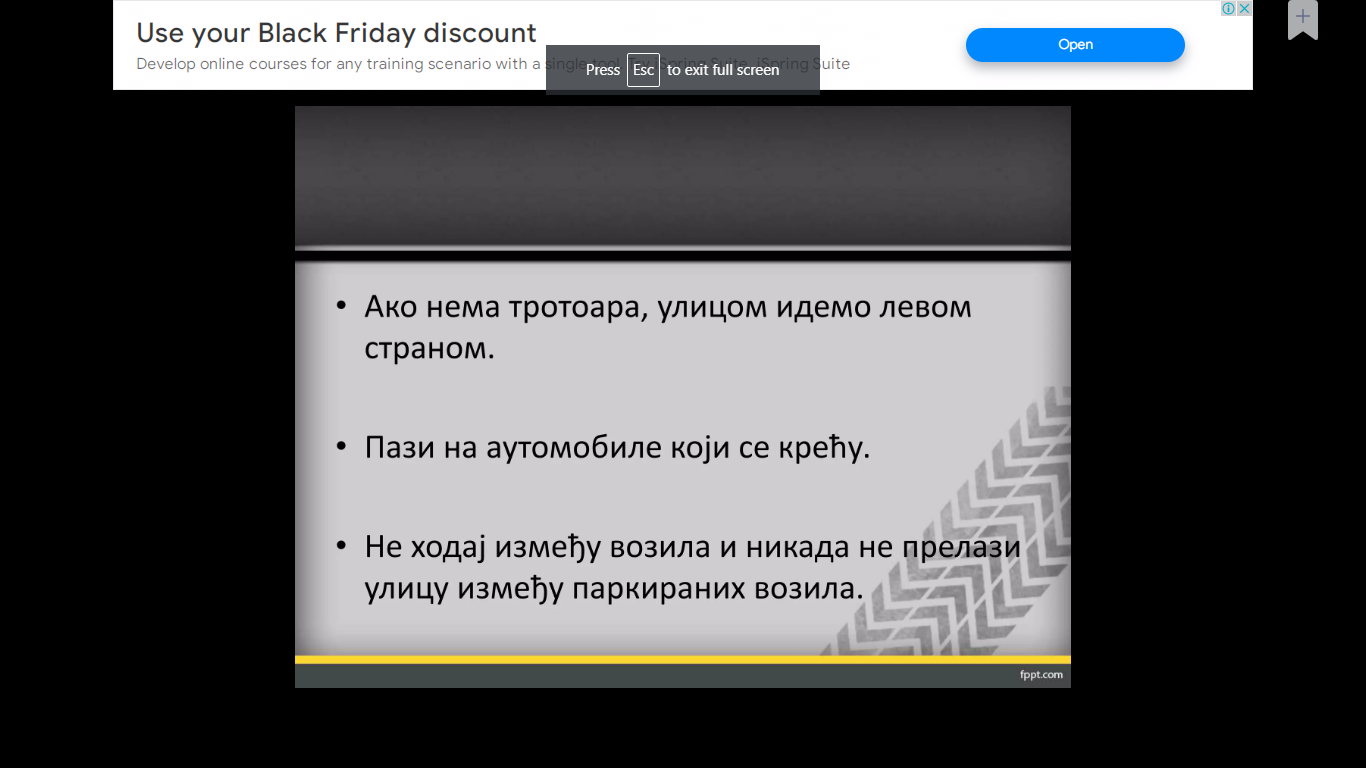 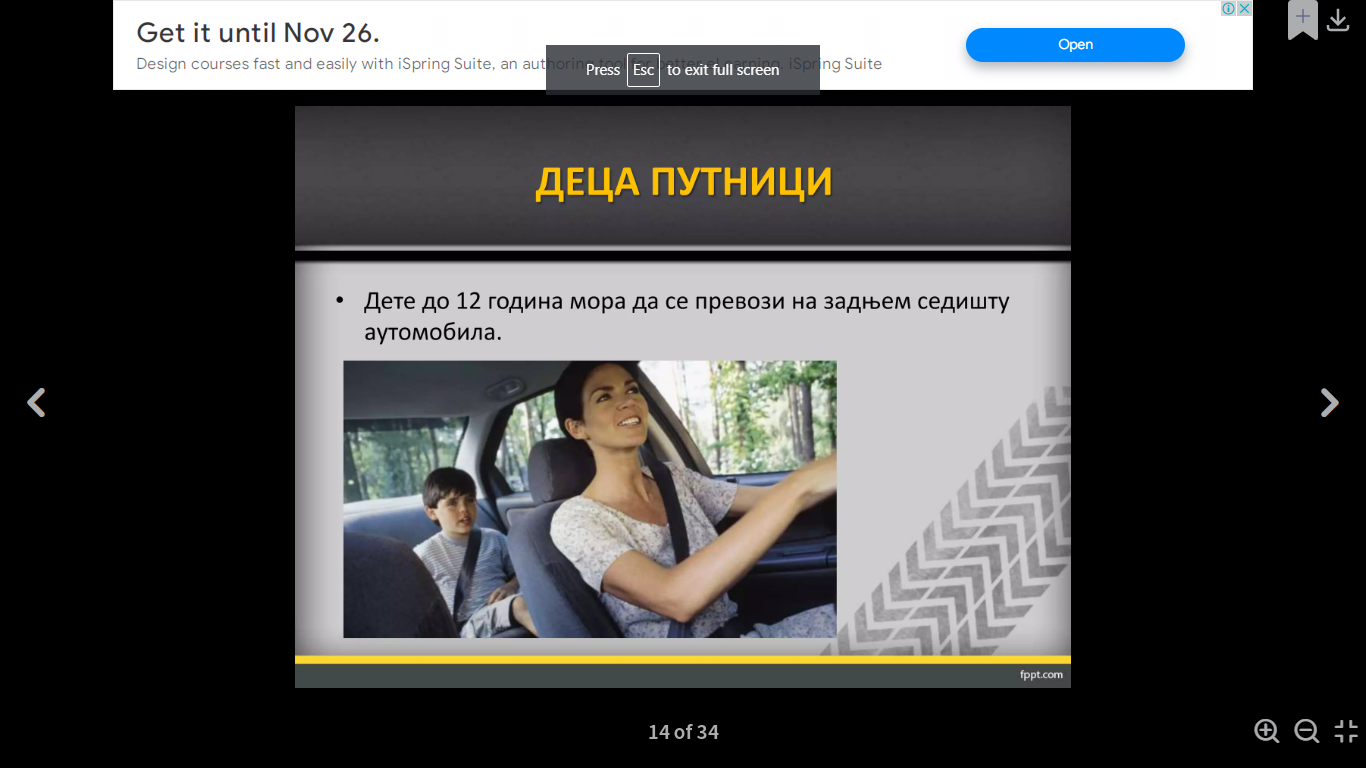 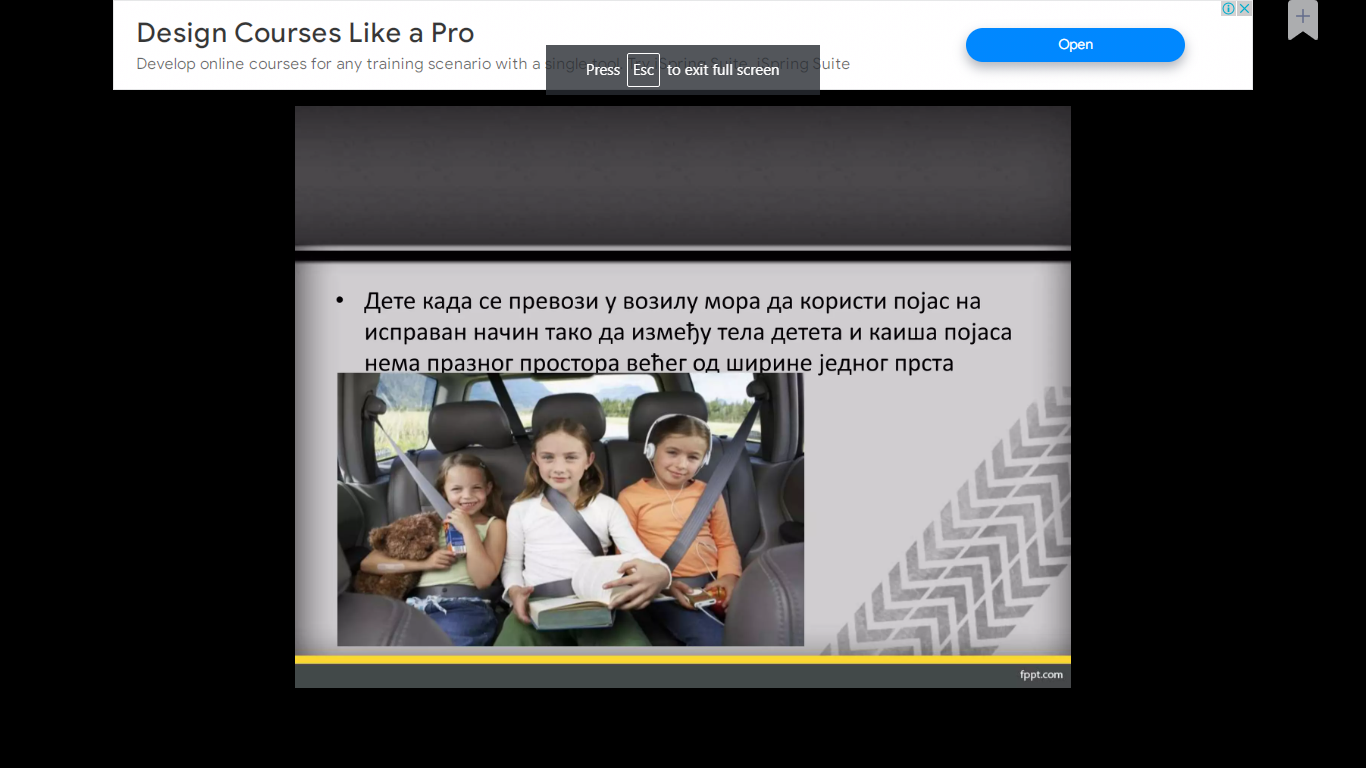 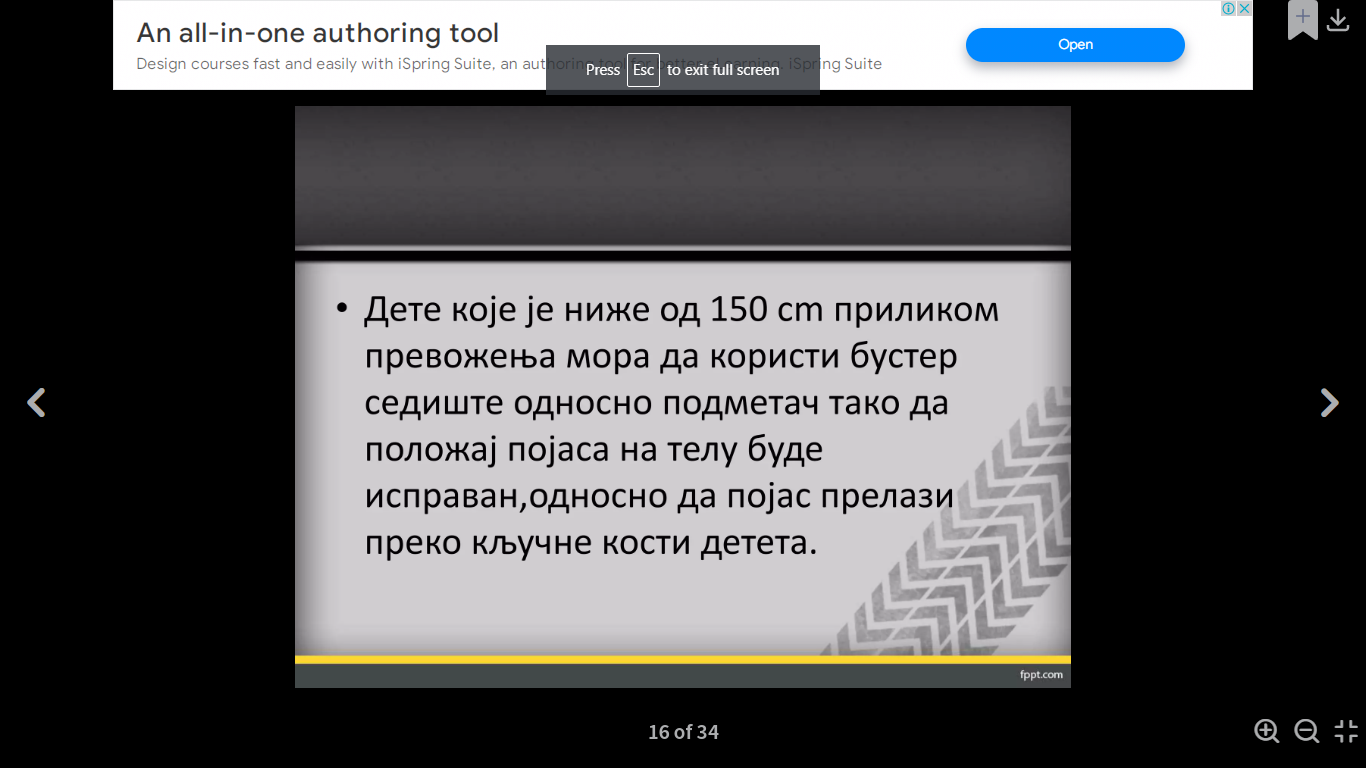 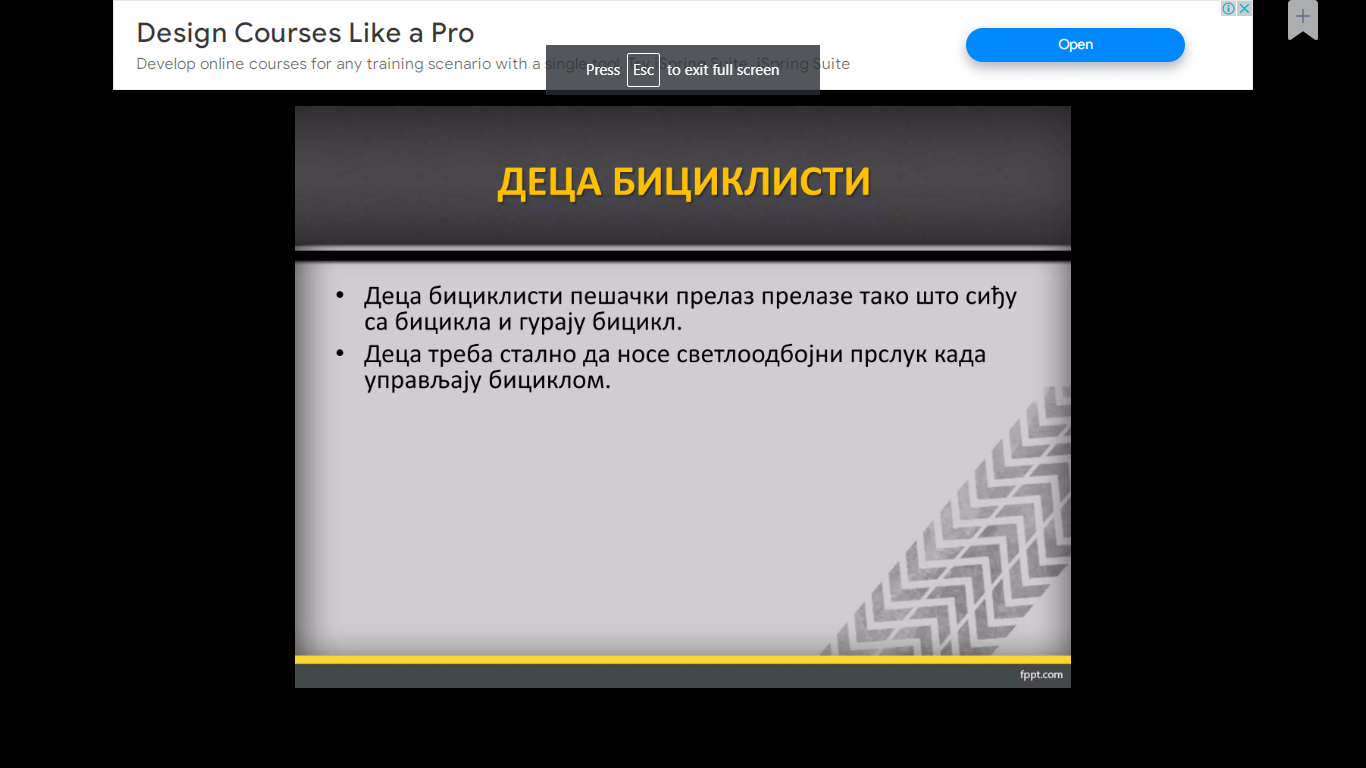 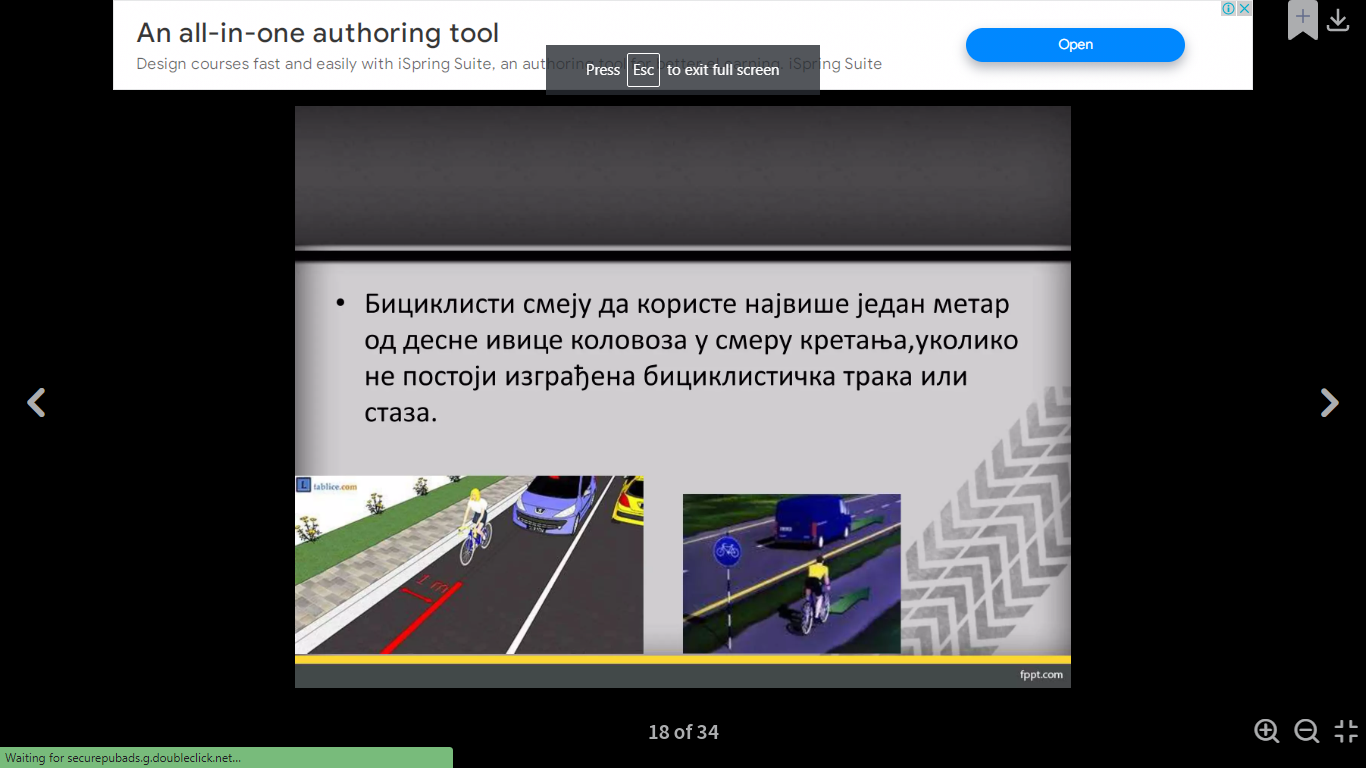 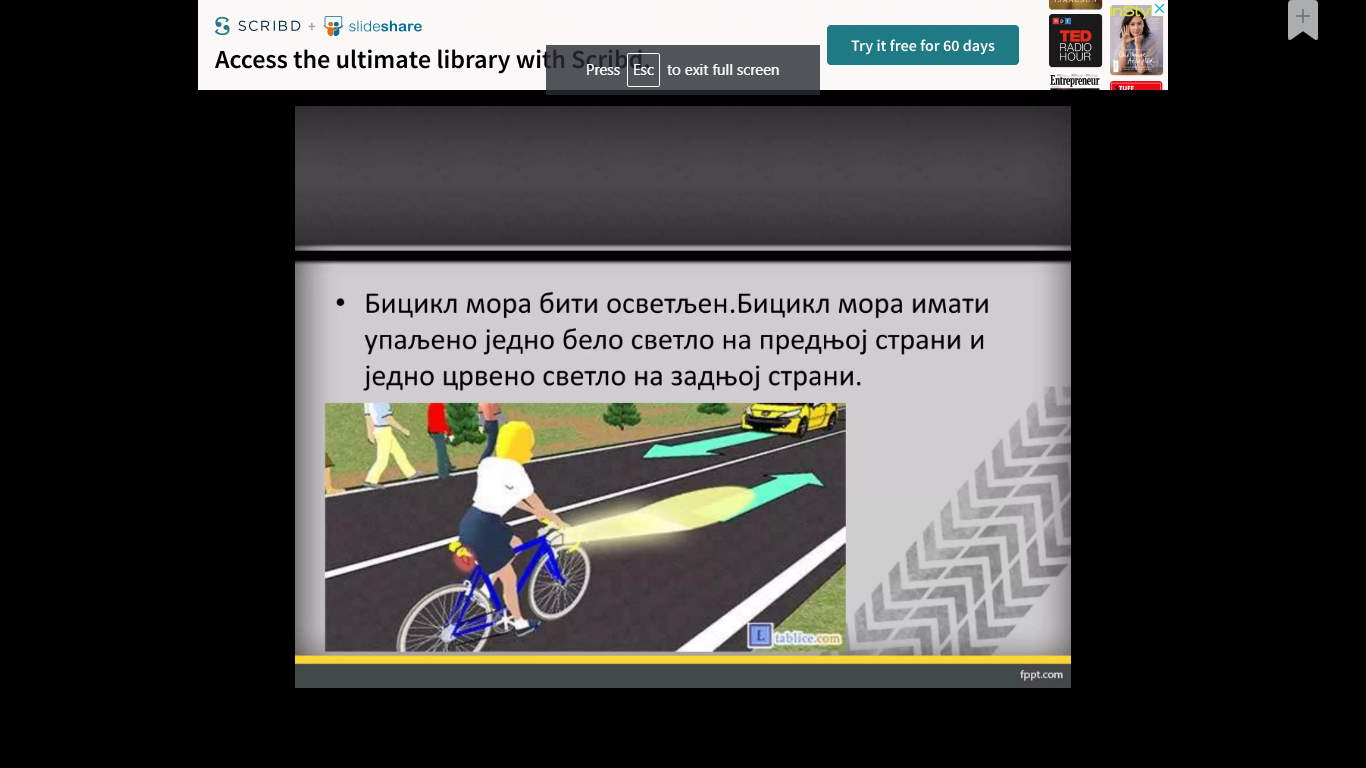 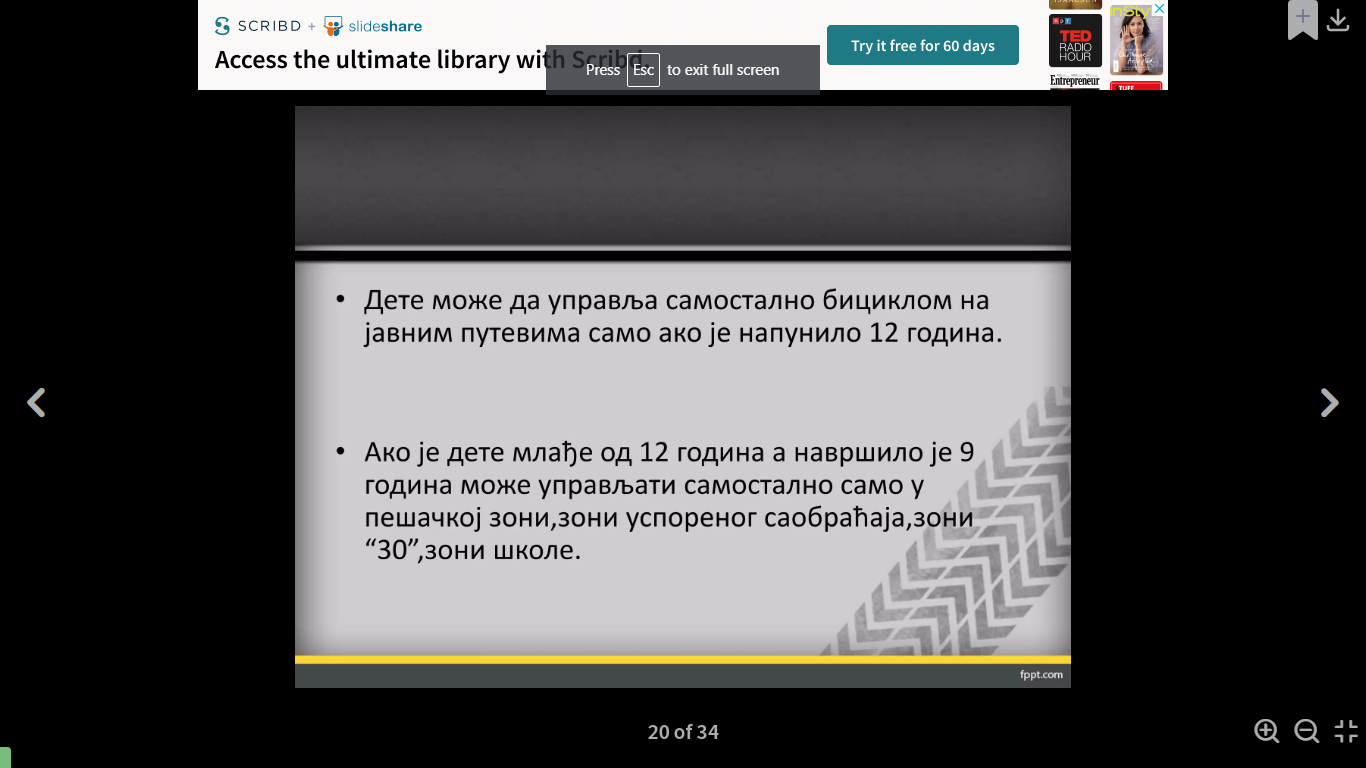 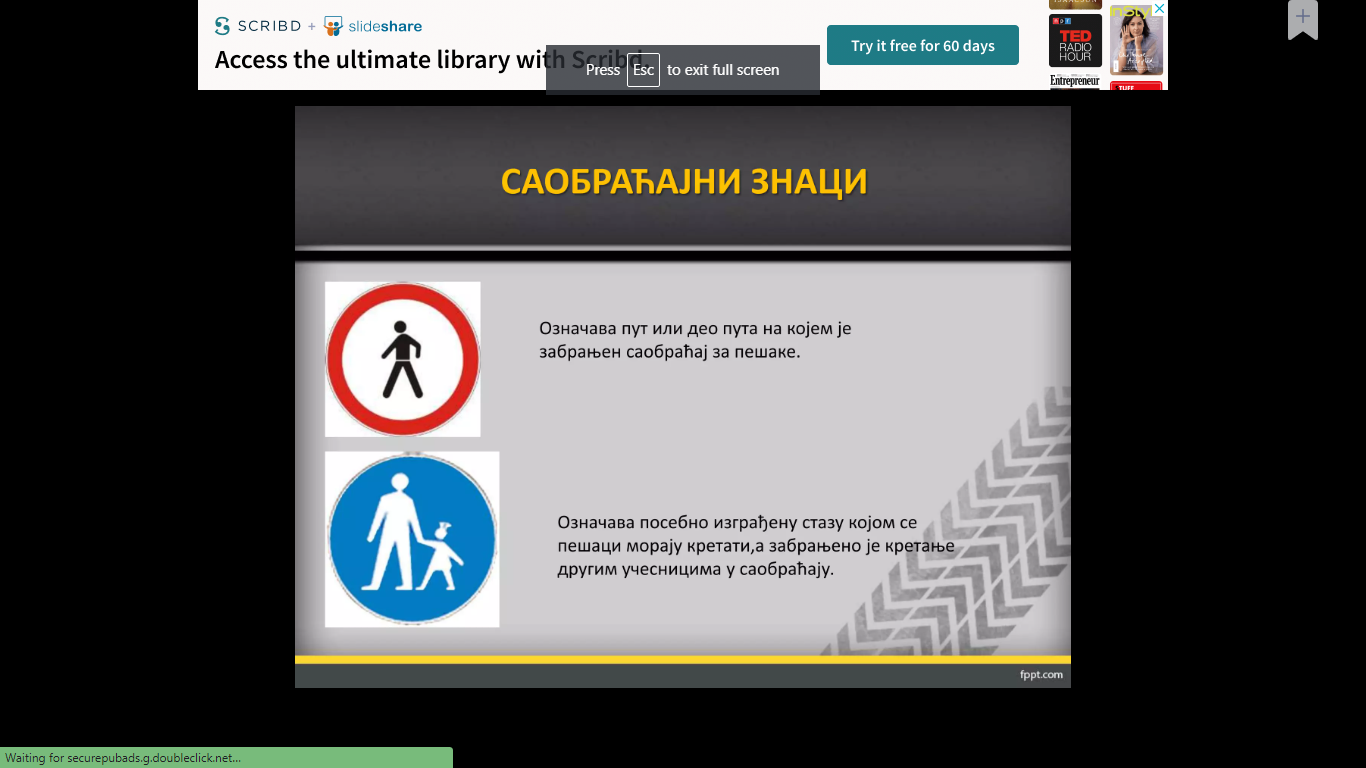 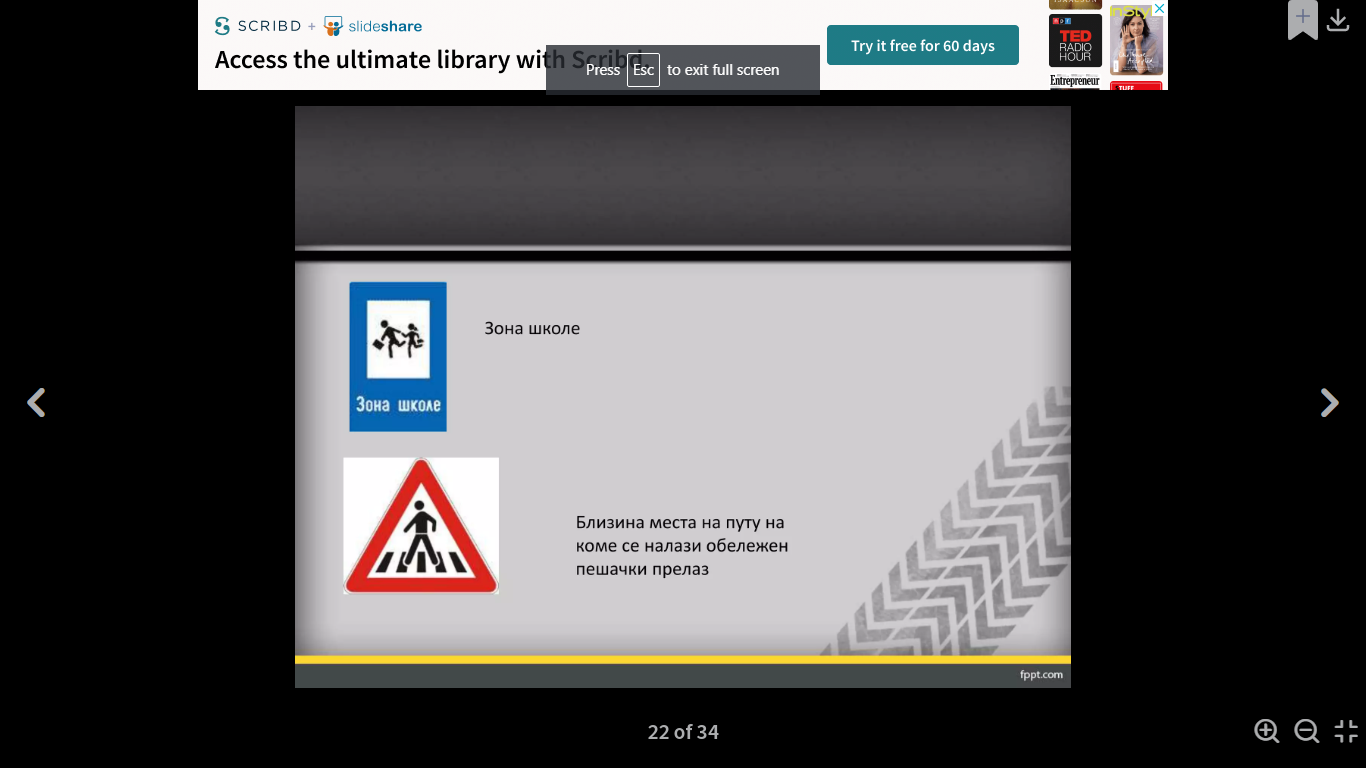 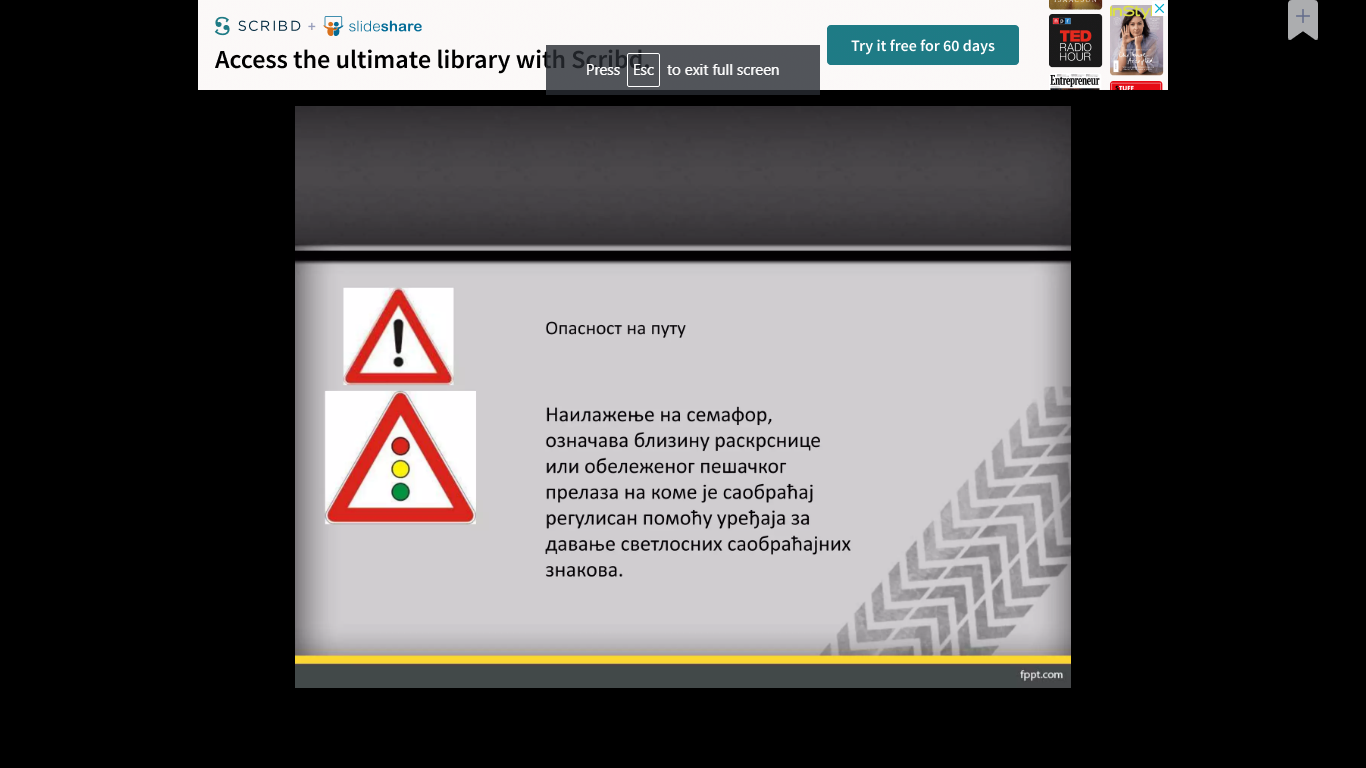 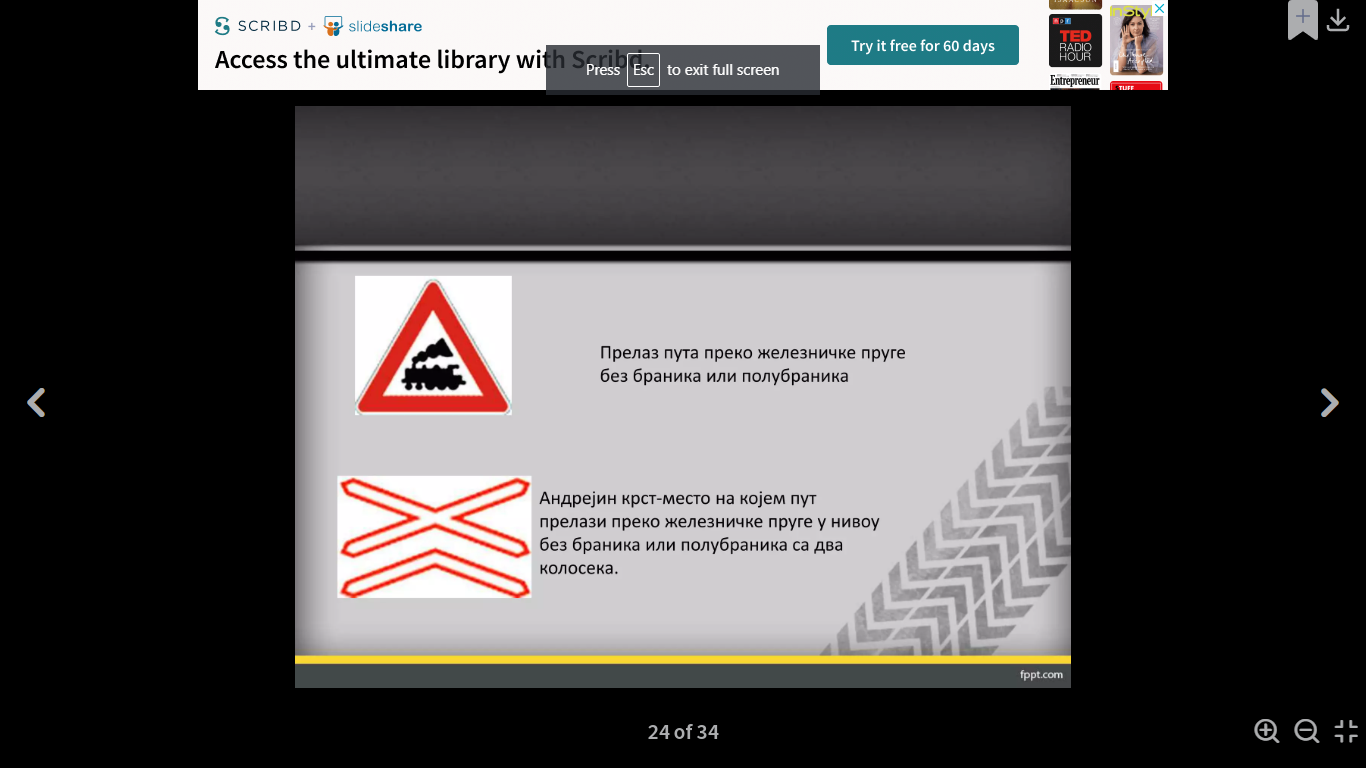 Хвала на пажњи.